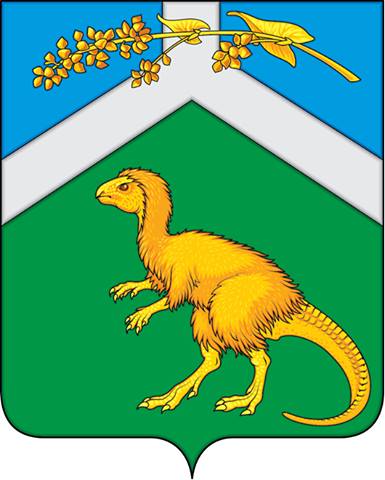 Публичные слушания по проекту бюджета муниципального района «Чернышевский район» на 2021 год и на плановый период 2022 и 2023 годов
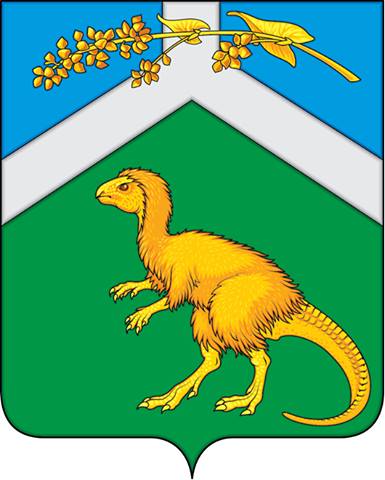 Проект Решения Совета муниципального района «Чернышевский район» "О районном бюджете на 2021 год и плановый период 2022 и 2023годов" подготовлен с учетом основных направлений бюджетной, налоговой политики муниципального района «Чернышевский район» на 2021 год и плановый период 2022 и 2023годов.
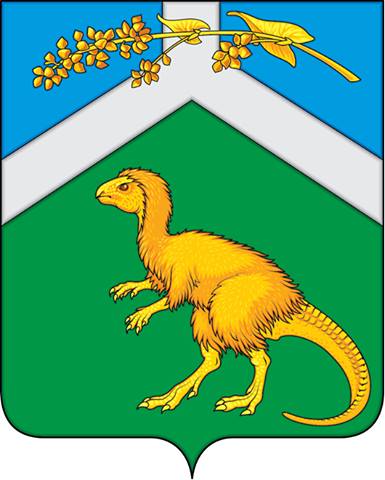 При формировании бюджетных проектировок использовались:
объемы межбюджетных трансфертов, определенные законом Забайкальского края «О  бюджете Забайкальского края  на 2020 год и на плановый период 2021 и 2022 годов» (в связи с отсутствием проекта краевого бюджета на 2021 год и плановый период 2022 и 2023 годов).
основные показатели социально-экономического развития муниципального района «Чернышевский район» на 2021 год и плановый период 2022 и 2023 годов, согласованные с Министерством экономического развития в июле 2020года
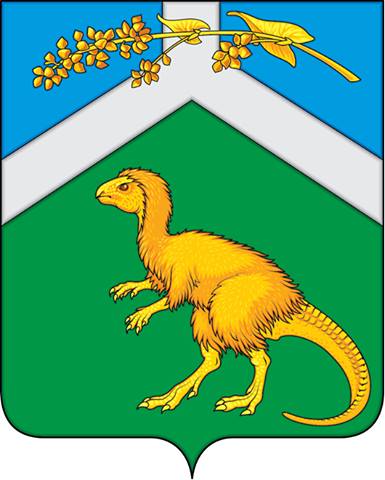 Основные характеристики проекта  решения Совета муниципального района  " О бюджете муниципального района «Чернышевский район» на 2021 год и плановый период 2022 и 2023 годов»
млн.руб.
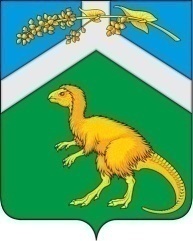 Оценка влияния изменений законодательства Российской Федерации и Забайкальского края на доходную базу   бюджета муниципального района «Чернышевский район» в 2021 году
тыс.руб.
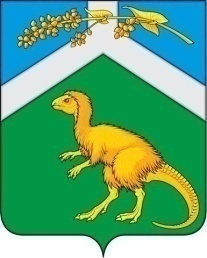 Объемы налоговых и неналоговых доходовбюджета муниципального района «Чернышевский район» на 2021 год
тыс.руб.
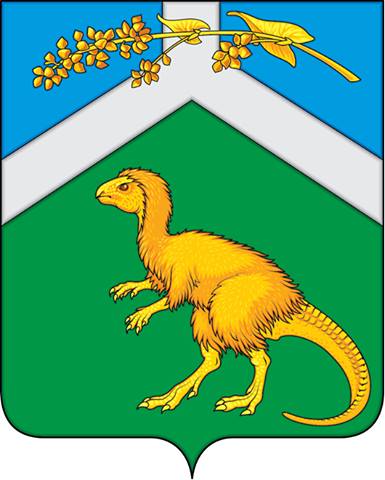 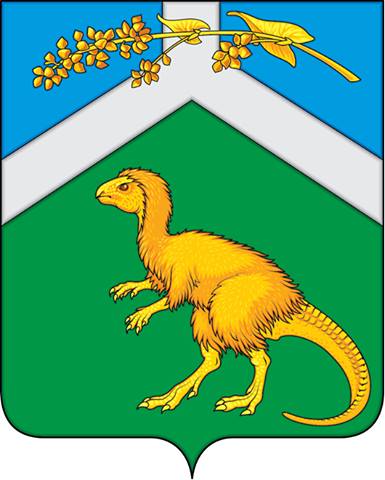 Налоговые доходы
млн.руб.
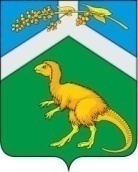 Налоговые доходы бюджета муниципального района «Чернышевский район» на 2021 год и плановый период 2022-2023 годы
тыс.руб.
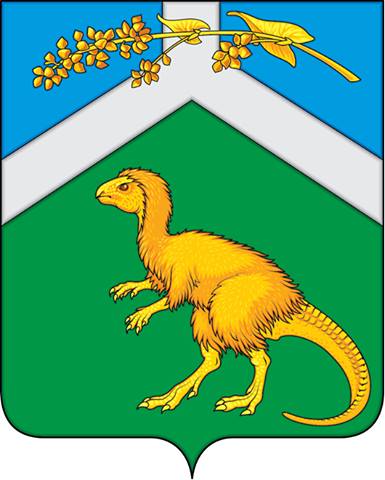 Неналоговые доходы
млн.руб.
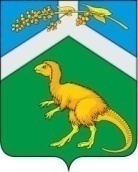 Неналоговые доходы бюджета муниципального района «Чернышевский район» на 2021 год и плановый период 2022-2023 годы
тыс.руб.
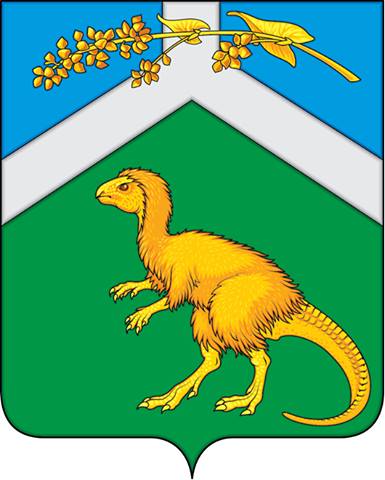 Межбюджетные трансферты, получаемые из других бюджетов бюджетной системы
Объемы межбюджетных трансфертов, получаемых из краевого бюджета в 2020 году и плановом периоде 2021 и 2022 годов, предусмотрены на основании закона Забайкальского края «О  бюджете Забайкальского края  на 2020 год и на плановый период 2021 и 2022 годов»
 (в связи с отсутствием проекта краевого бюджета на 2021 год и на плановый период 2022 и 2023 годов)
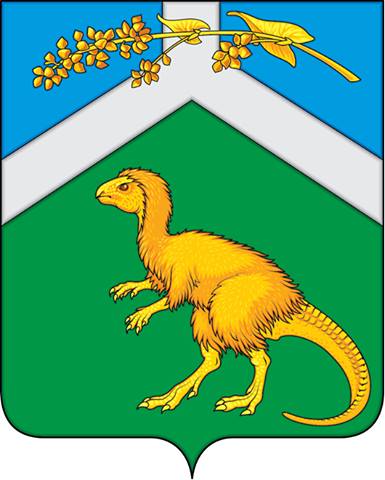 Общий объем межбюджетных трансфертов
тыс.руб.
Безвозмездные поступления от других бюджетов бюджетной системы Российской Федерации
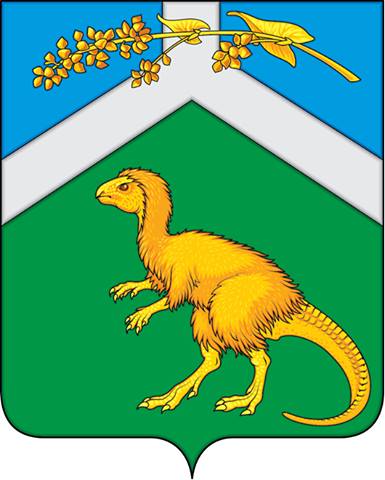 тыс.руб.
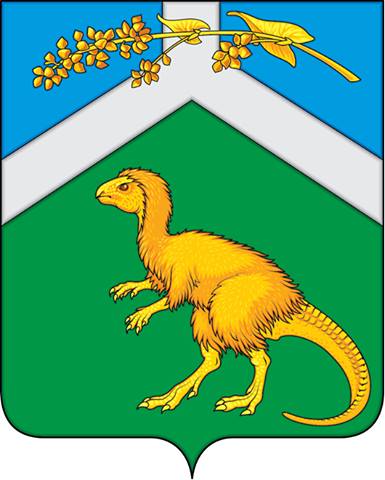 тыс.руб.
тыс.руб.
тыс.руб.
тыс.руб.
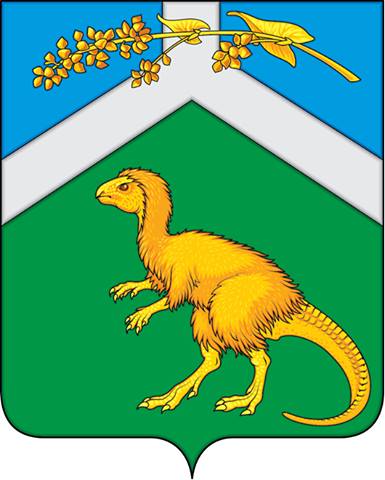 В соответствии с Бюджетным Кодексом РФ и Положением о  бюджетном устройстве и бюджетном процессе в Чернышевском  районе размер прогнозируемого дефицита бюджета не превысит в 2021году  и плановом периоде 2022-2023 годов установленный предел в 5 % от утвержденного годового объема доходов районного бюджета без учета утвержденного  объема безвозмездных поступлений и (или) поступлений налоговых доходов по дополнительным нормативам отчислений.
Финансовый результат  районного бюджета
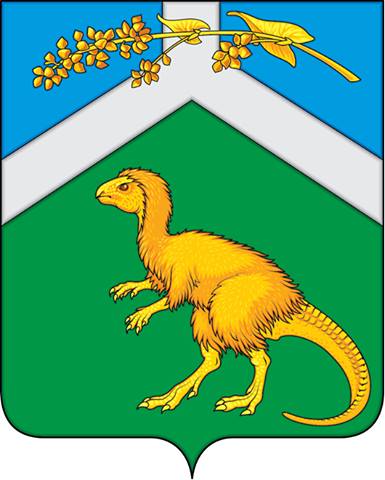 Расчет прогнозируемого финансового результата  районного бюджета
тыс.руб.
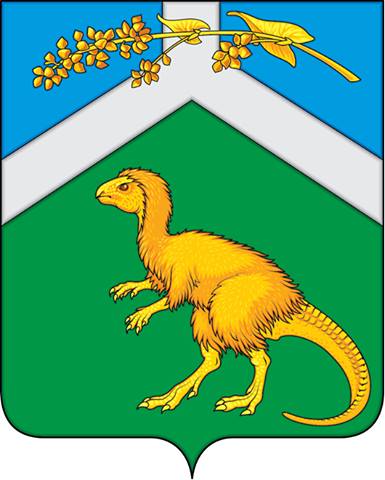 Муниципальный долг
Предельный объем муниципального долга  установлен  в соответствии  Положением о бюджетном процессе в  Чернышевском  районе   в размере 50% от общего годового объема доходов местного бюджета без учета утвержденного объема безвозмездных поступлений и (или) поступлений налоговых доходов по дополнительным нормативам отчислений.
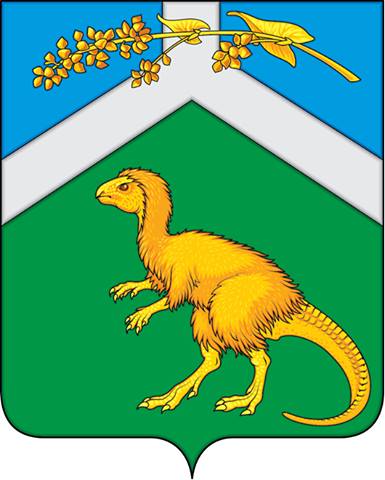 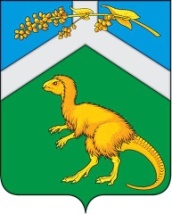 Потребность по расходам местного бюджета
Спасибо за внимание!